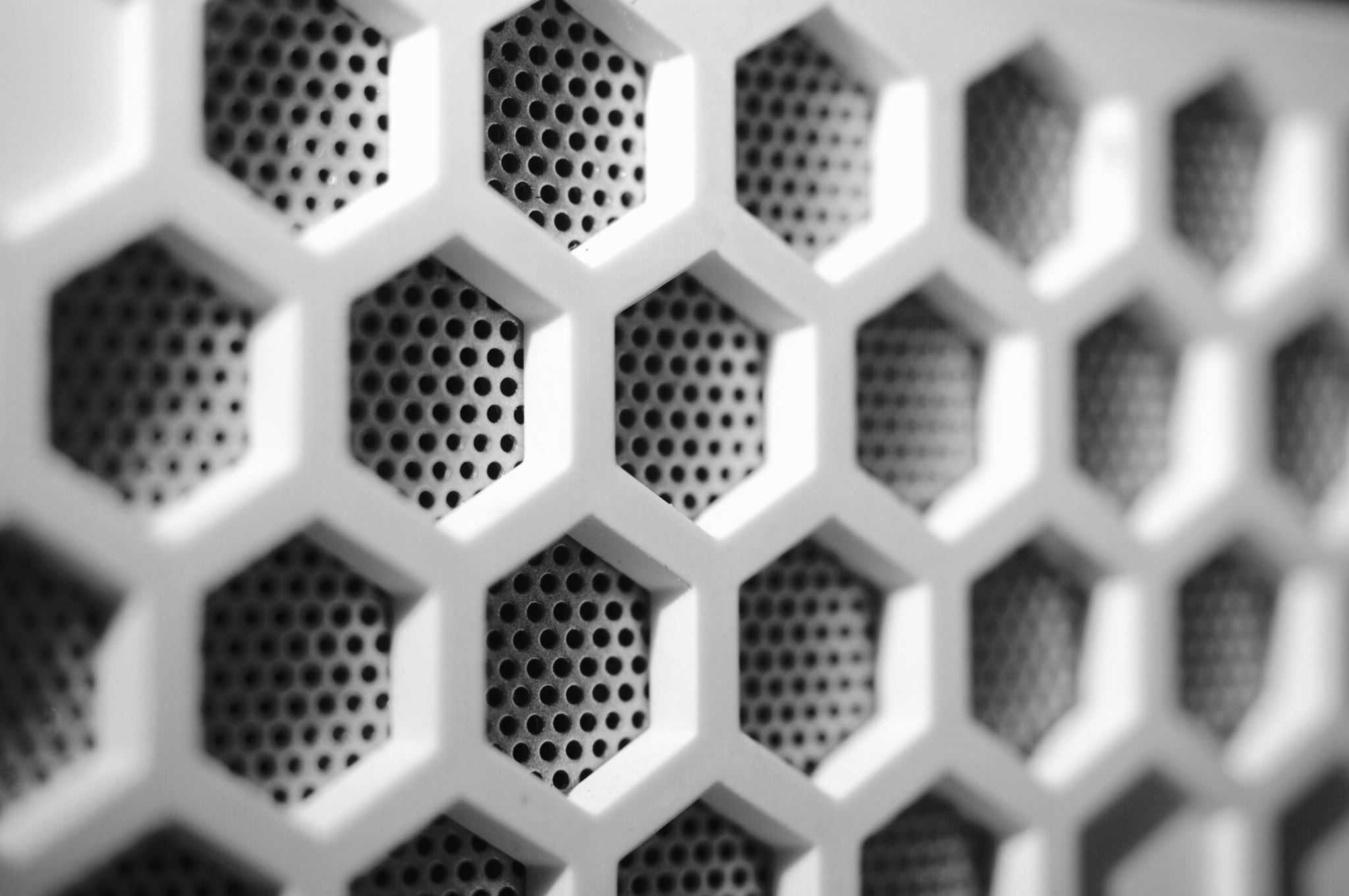 Senior Design: Low Noise Amplifier for Photoacoustic Imaging
sdmay-25-16
Advisor: Manojit Pramanik
Technical Contact: Avishek Das

Ethan Hulinsky
Jonathan Wetenkamp
Ryan Ellerbach
Yash Gaonkar
Photoacoustic Tomography Overview
Weak signals
High noise levels
Amplifier solves these problems
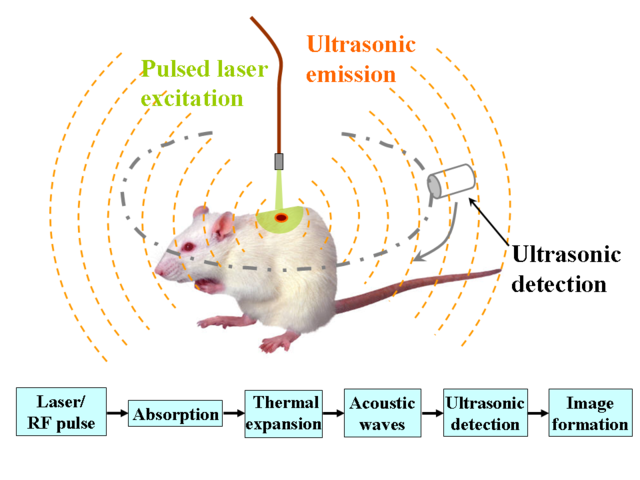 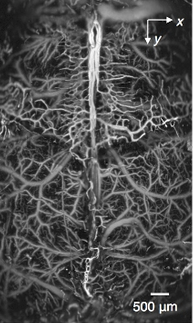 PC
(imaging software)
Amplifier
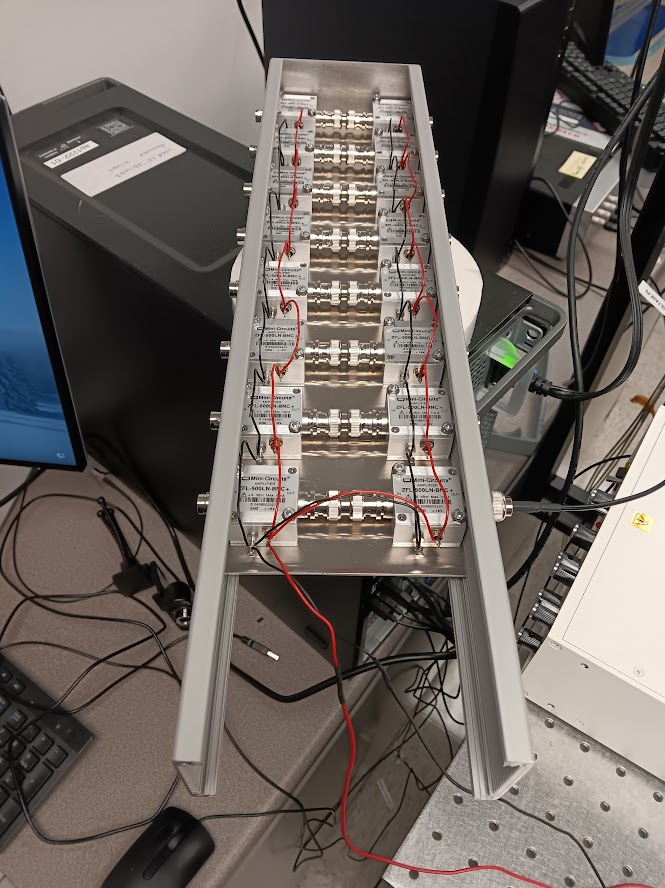 Our GOAL
Boost Signal Strength: Use pure DC battery power to minimize noise.
Compact & Modular Design: Multi-channel scalability for seamless integration.
Enhanced Usability: Improve performance and imaging quality.
USER NEEDS
Primary Users:
Engineers
Postdoc researcher
Medical Professionals

Key Requirements:
High gain with Minimal noise
Modular, compact and user-friendly
Integration with existing PAT systems
Project Requirements
Low noise: Less than 2 dB
Low input impedance: 50 Ohms
Bandpass filtering: 1 MHz-20 MHz (Constraint)
Gain greater than 30 dB per channel (Constraint)
Output voltage cannot exceed 10 V
Handling input voltages from 100 μV to 10 mV
10 V power supply
Project Timeline
Initial  Testing Schematic
provided to us by our project contact
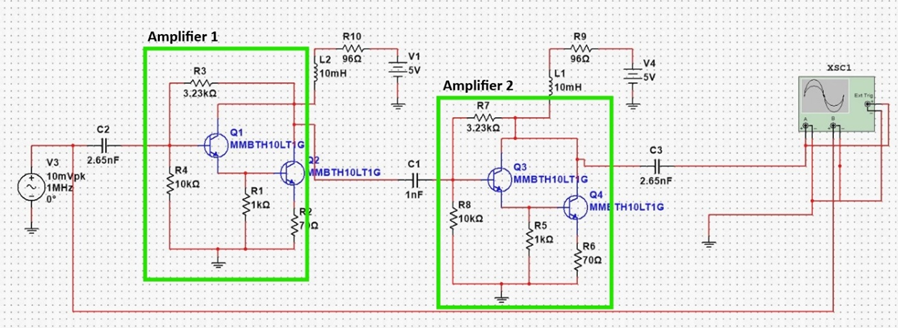 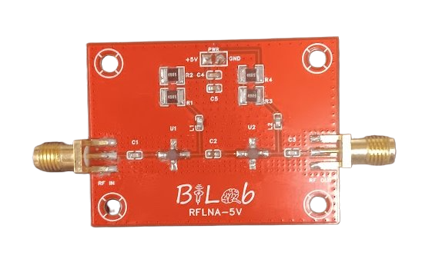 Prototype Board
This is the prototype we did testing on during out first semester of our capstone Project
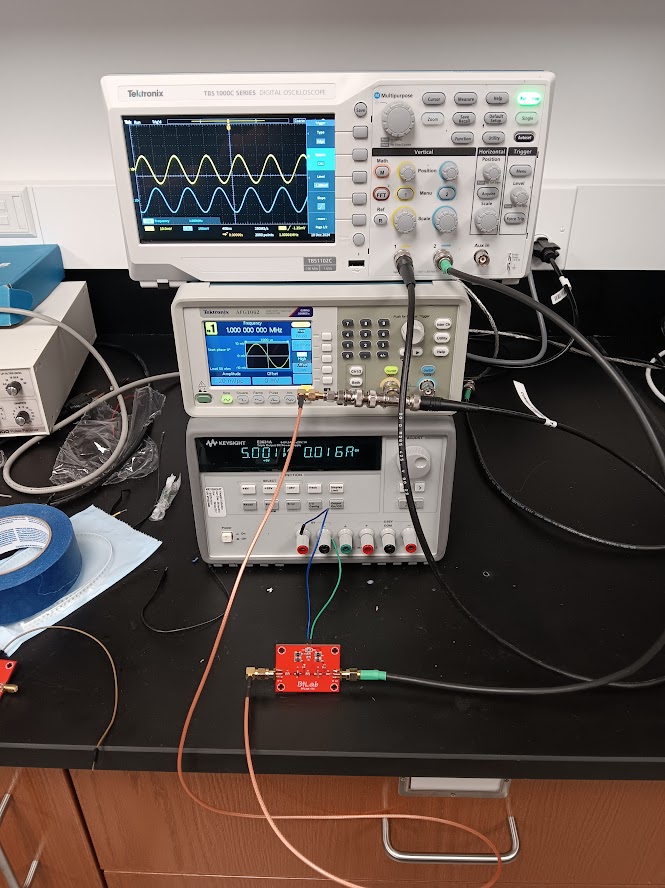 TESTING THE PROTOTYPE
Findings From testing
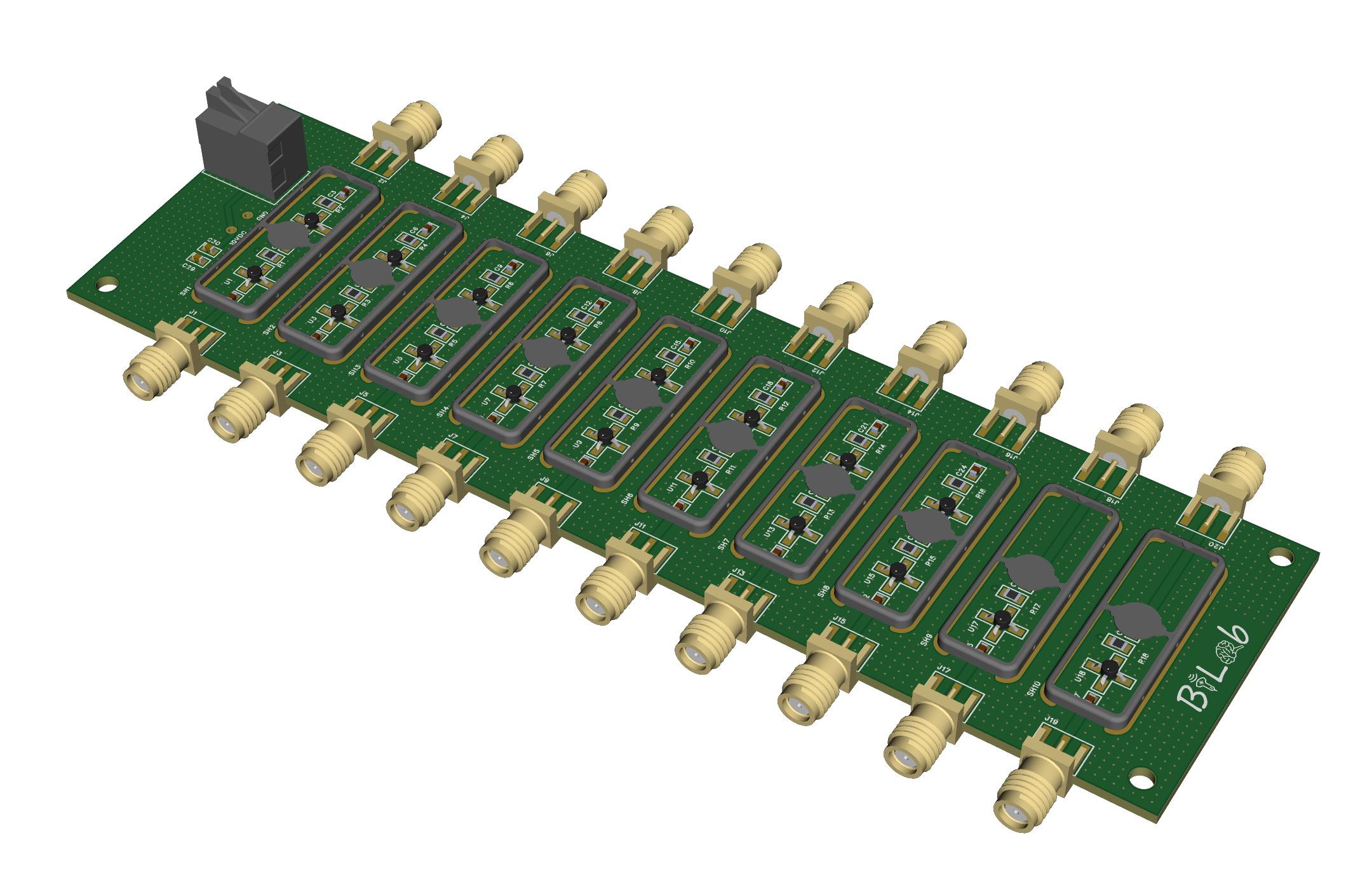 Test Board
Results/conclusions after Testing revision board 1
Increase grounding
SMA connectors
EM shields
GND pads of amplifiers
Add other functionality
Connection to battery power
Switch to control power input
Final Schematic
Final 3d model
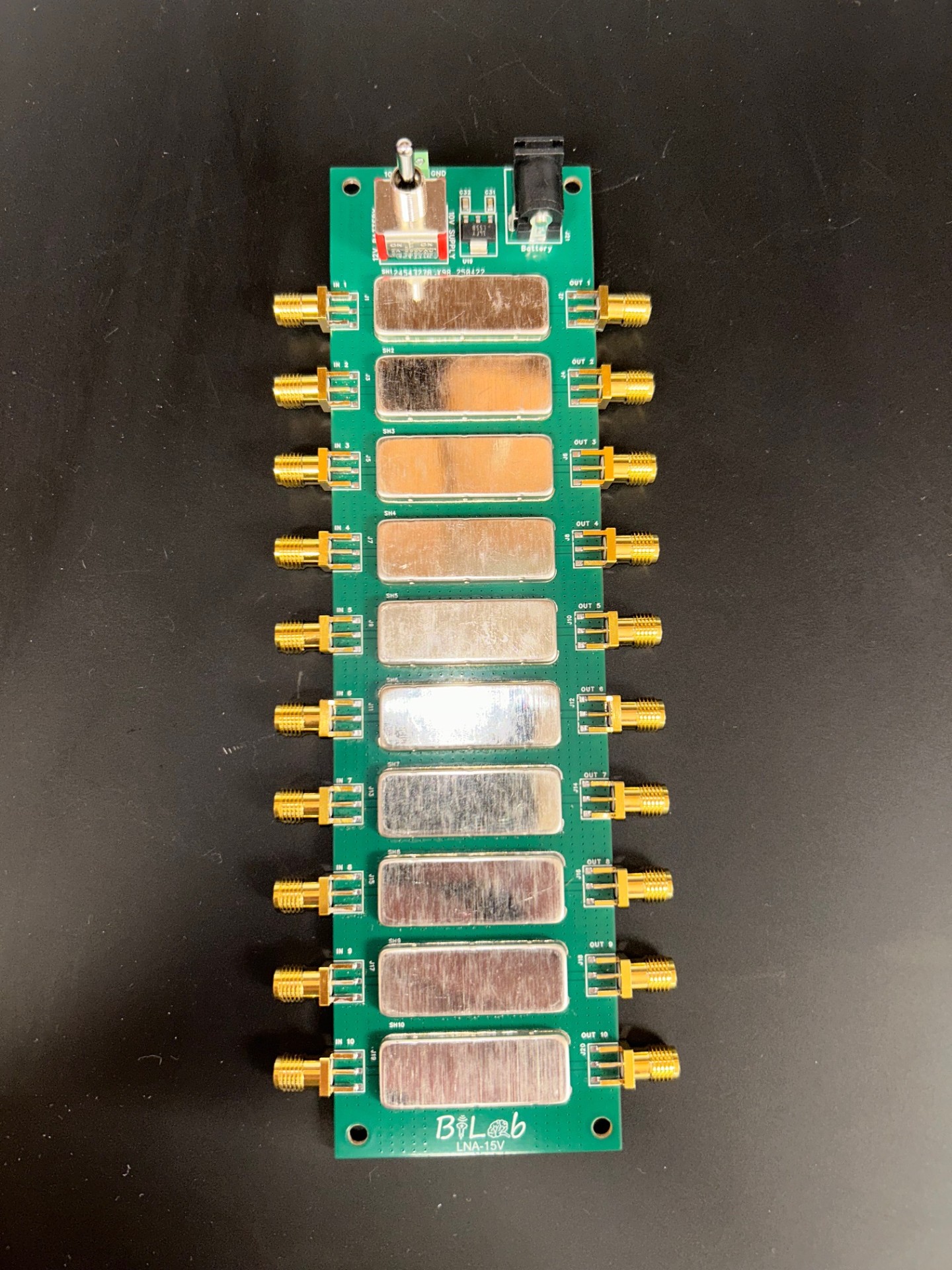 Final PCB
Solder paste and stencil
Manual component placement
Reflow oven
Testing
Gain
Transient Signal Integrity
Cross-Talk
Bias Voltage
Linearity
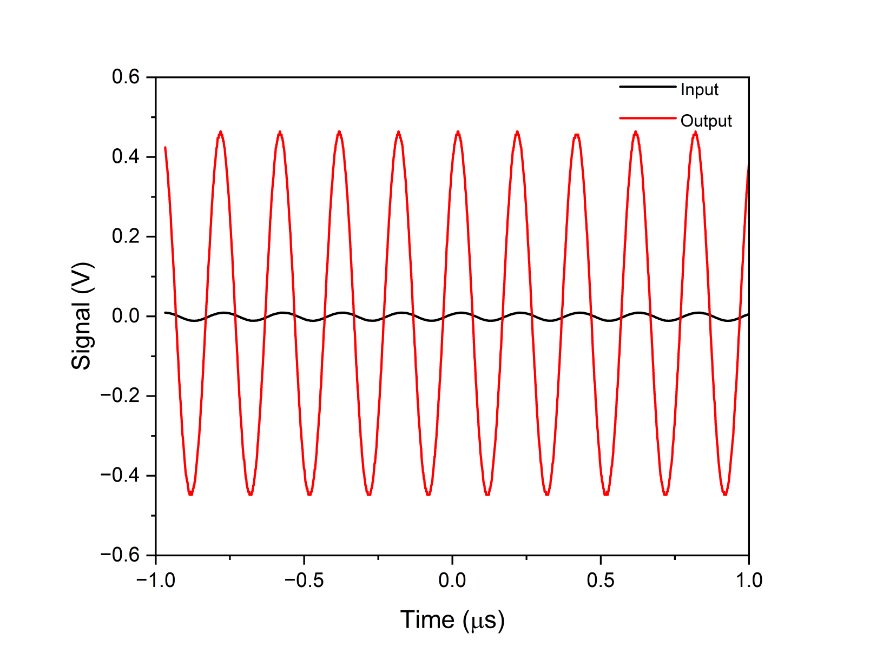 Output vs Input
Signal integrity was kept through amplification
Gain
Over 32dB passband
Gain can be increased by cascading channels
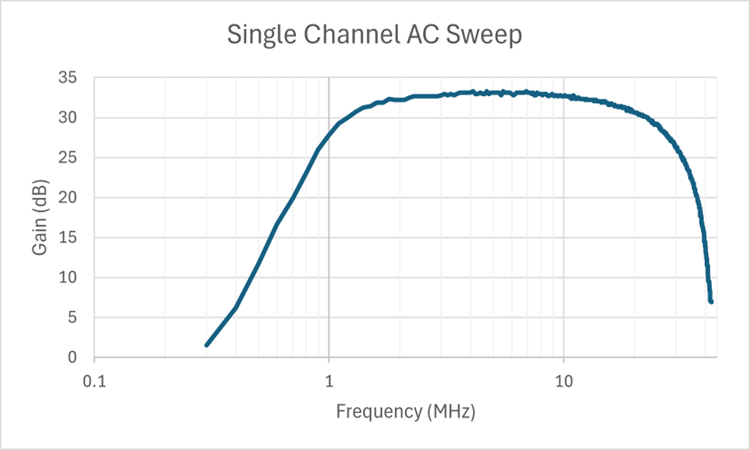 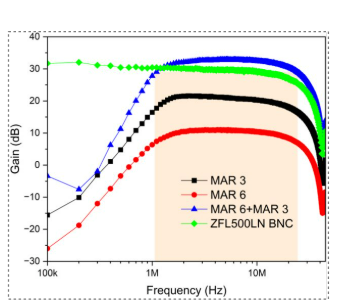 Gain comparison
1 channel of the amplifier we designed had the highest Gain (~32.7dB)
ZFL500LN is the prototype provided to us by the client
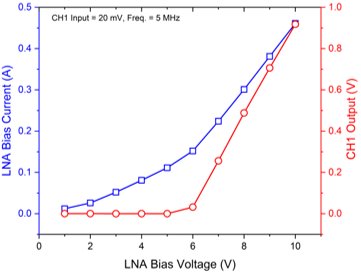 Bias Voltage
Optimal region for amplifier operation
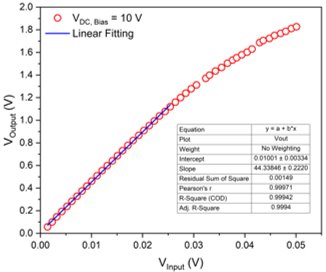 Linearity
The amplifier shows excellent linearity
Excellent for signal Processing
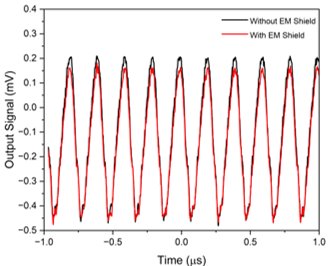 Cross-Talk
Crosstalk between the channels with the EM shield vs without the EM shield
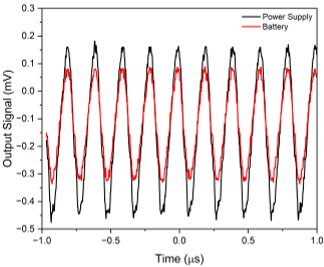 Power Supply Vs Battery
Noise in the power plane of the board with the power supply vs the battery.
Enclosure and Final Product
Testing Amplifier with PAT device
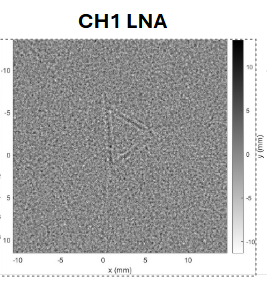 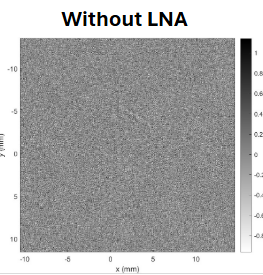 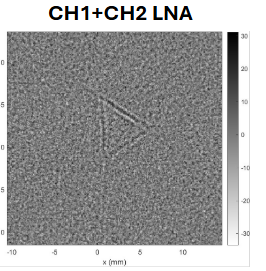 Future Work
Could implement 3 stages to increase gain
Changing blocking capacitors may allow bandwidth to be increased
Conclusion
We were able to design a low-noise amplifier that met all the design specs
Also designed a rechargeable battery-powered power supply that is portable. 
Designed an enclosure that can house the amplifier.
Validated amplifier through extensive testing
Successfully Integrated with PAT device
Cheaper than initial prototype provided by client